GHS – NGO PERSPECTIVE
“A NON-TECHNICAL, GRASS ROOTS PERSPECTIVE, AIMED AT PROTECTION FROM PHYSICAL, HUMAN HEALTH AND ENVIRONMENTAL HAZARDS”

   Lt Col (Retd) Stacey E Thompson BSc Eng, MSc (DIS)
   DRR / Recovery Consultant
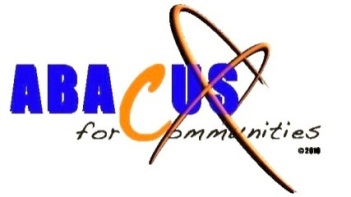 Applicable International Conventions
ILO Conventions and Recommendations
Safety and Health in the Use of Chemicals
Occupational Safety and Health Convention, 1981 (No 155), its Protocol of 2002 and Recommendation (No 164);
Promotional Framework for Occupational Safety and Health Convention, 2006 (No 187) and Recommendation (No 197);
Labour Inspection Convention, 1947 (No 81), its Protocol of 1995 and Recommendation (No 81); 
Chemicals Convention, 1990 (No170) and Recommendation (No 177);
Prevention of Major Industrial Accidents Convention, 1993 (No 174) and Recommendation (No 181);
Specific hazards (e.g. lead, benzene, working environment);
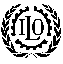 Chemicals Convention No. 170
Overview
Preamble;
  Scope and definitions;
General principles (tripartism, continuous improvement); 
Classification, labeling and marking, chemical safety data sheets; 
Responsibilities of suppliers;
Responsibilities of employers; 
Identification, transfer of chemicals, exposure, operational control, disposal, training and information, cooperation;
Duties of workers;
Rights of workers and their representatives;
Responsibilities of exporting states;
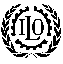 Key Features 
Preamble
Protection of workers enhances the protection of the general public and the environment; 
The need for, and the right to, information by workers;  
Essential to prevent or reduce the incidence of chemically induced illnesses and injuries at work by:
Determination of hazards;
Mechanism to obtain information from suppliers;
Provision of information about the chemicals and the appropriate preventive measures to workers,  for their effective participate in protective programmes;
Establishment of principles for effective programmes for safe use of chemicals;
Cooperation;
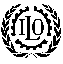 Key Features 
Scope and definitions
Applies to all branches of economic activities in which chemicals are used; 
But with certain flexibility;

Use of chemicals at work: production, handling, storage, transport, disposal and treatment of waste chemicals, release of chemicals and maintenance, repair and cleaning of containers;
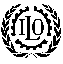 Key Features 
General principles
Consultation of workers’ and employers’ organizations; 
Formulation, implementation  and periodically review national policy on safety in the use of chemicals;
Competent authority;
Possibility for prohibition of use or requirement of pre-information;
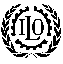 Key Features 
Classification and related measures;
Classification systems; 
Labelling and marking; 
Chemical Safety Data Sheets;
Responsibilities of suppliers (manufacturers, importers, distributors)
Including update of information to users in accordance with national laws and regulations;
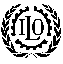 Key Features 
Responsibilities of employers
Identification – labelled, marked, with CSDS, maintenance of record, transferred chemicals;
Exposure & Operational control
ensure workers are not exposed to chemicals (TLVs, other criteria);
Assess;
Monitor and record, if necessary; 
Protect workers (hierarchy of protection);
Disposal;
Information, instruction and training of workers;
Cooperation (bipartite)
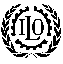 Key Features 
Duties of workers
Duty to cooperate in complying with procedures and practices;  
Take necessary steps to eliminate or minimize risk to themselves and others;
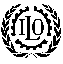 Key Features 
Rights of workers and their representatives
Right to removal in case of imminent and serious danger and to protection from undue consequences, but with duty to inform supervisor immediately; 

Right to information, education and training,
Right to information in labelling, CSDS and C170 required information; (though with possibility protect identity in accordance with national law and practice);

Recommendation: Medical surveillance – access to own medical record; confidentiality of results; not to be used to discriminate;
Should have right to replacement job; right to bring to notice of competent authority;
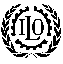 Key Features 
Responsibility of exporting states
Export of prohibited chemicals (OSH) require information from exporting member state to importing country;
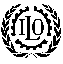 Ratifications
(17/05/2013)
17 countries; 
Asia and the Pacific: China and Korea
America: Brazil, Colombia, Dominican Republic and Mexico;
Africa: Burkina Faso, Tanzania and Zimbabwe,
Arab States: Lebanon and Syria;
Europe: Germany, Italy, Luxembourg, Norway, Poland and Sweden;
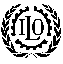 Considerations
Terminology
Use of terminology unfamiliar to local populations may result in apathy, exclusion, hence higher vulnerability and risk.

Targeted at technical and scientific community.. if more “familiar language used:

... would it make a difference?
Considerations
Culture
Some labeling and markings may not be sufficiently culture sensitive.. should address local traditions and culture for max effect.
E.g. Red Cross / Red Crescent 
Are localized (precautionary) pictograms possible/useful ??? 
Believability is an issue for some societies which remain skeptical about these issues
Considerations
Technology
Lack of understanding of the subject ..... too technical for average politician and downstream stakeholders as currently presented to them on labeling and markings.
Generally seen as "not our business" and left to “the ones who understand”.
Harmful chemicals seen as just another risk in the "life style" choices we make daily, including what we eat and drink.
Considerations
Policy / Administration
Difficult to manage the sheer volume and complexity of ever increasing products and chemicals constantly emerging globally.
Chemical Hazards (CiP /GHS) remains largely a scientific and strategic policy/administrative topic
Chemicals Hazard too much separated from successful and well established Regional and National Comprehensive Multi-Hazard Disaster Management models which work well.
Considerations
Approach
Strategic chemicals management agencies struggling to keep up with changes etc. at the international policy level, hence most conferences and trainings are for scientific and technical personnel. 
Not enough downstream events.
Top down approach of starting with national GHS implementation is OK.... but grass roots education programmes should not wait on national implementation ... Both should be done simultaneously. (Top down / Bottom up)
Considerations
Politics
Not important enough for political attention. No political imperative as no pressure from people and no international treaty deadlines.
Finances
Scarce financial resources all consumed at Technical and administrative levels and not enough spent to address broader stakeholders (people and environment interests)
Why NGOs
Scientific community focused on finding research funding
Responsible government agents overtasked, under funded and under prioritized to adequately carry out mandates
No political imperative as not a voting issue .... hence underfunded government agencies….. hence Non Governmental actors needed …. 
Reducing international funding to governments
NGO neutrality
Moves ownership further downstream

Caveat *** NGOs don’t all necessarily represent the consumer category of stakeholders unless explicitly set out as such and should not be assumed to do so ..... grass roots communities themselves should be separately viewed as stakeholders
What Role for NGOs
“Work with all actors in promoting and applying an NGO approach to the toxic chemicals agenda, (including implementation of GHS) geared but not limited to interpreting and transforming technical and scientific information to grass roots stakeholder education, awareness and action”

“Helping to tip the balance”
GHS Capacity Building Action  Plan
National Coordination Mechanism
					    	
Implementation 				Focal Point
				stakeholders	
Comprehensibility		      Capacity Building
Testing

			Training & Awareness Raising
UNITAR/ILO GHS Review Conference for SE Asia 2013 KL
21
Possible areas for NGO Support
(gap-filling for responsible government agencies)
1. Education and Awareness Projects
Actions needed to protect these Communities
GHS education in School / Curriculum
Development of e-learning media for students at all levels 
Development of awareness  raising materials  for kids, consumers and the public 
Creation of Animation Multimedia 
How to read labels / Safety Data Sheets
Simple methods (Toolkits) to determine: 
Effects of chemicals / products
Immediate actions to take if exposed 
More …….
Possible areas for NGO Support
2. Sensitization Projects 
Donors (Local and International) 
Financiers – Regional Development Banks, etc
Communities – Industry, Grass roots, Government workers and other Interests
Eg Presentations at Community meetings / Staff Welfare meetings
Possible areas for NGO Support
3. Capacity Building Projects
Workshops
Facilitate Consultations (National and Regional) 
National Agency Trainings
Community Trainings
Training of Trainers 
Simulation Exercises
Possible areas for NGO Support
4. Needs / Assessment Projects
Policy makers
Politicians
Senior government administrators
Enforcers
Government agencies
Environment Agencies
Customs, Police and other enforcement agencies
Sports monitoring bodies
Possible areas for NGO Support
Communities
Workers / Unions
Farmers
Householders
Civil Society
Special Interests (eg Sports community)
Possible areas for NGO Support
5. Community Impact Projects
Physical Risks
Health Risks
Environment Risks
E-Waste
6. Organizational and operational support
Facilitate integration and interoperability with national/regional disaster management mechanisms
Possible areas for NGO Support
7. Advocacy
for communities interests 
for legislation
8. Source technical capacity
Volunteer Personnel
Equipment Procurement
Equipment Maintenance
Possible areas for NGO Support
9. Provide and support institutional memory for (govt) hazard management systems
Web Sites
Workshops
Maintain databases, inventories, communications (Eg of trained persons, workshop attendees, etc)
10. Facilitate communication between Intl/Regional/National/Communities
Possible areas for NGO Support
11. Fund Raising
GEF (via UN agency projects)
USAID
SAICM/QSF
GIZ (via WEEE projects)
EU
More ……
Possible areas for NGO Support
12. Monitoring and Reporting
Status of Legislation
Programmes, resolutions and commitments
Standards (Eg Safety data Sheet) 
Breaches and Enforcement actions by companies or individuals
International, National, or Local
Regional / National watchdog for chemical hazards
Community, National, Regional, International Reporting (Web sites, Conferences, etc)
Lessons learned from other NGOs
1. Multi-stakeholder participation essential for success
Establishing a national coordination  and communication mechanism is an important key to establish ‘ownership’ of the process, 
Agree a national focal point; may be different ministries in countries; also agree sector focal points
Capacity building: Establishing a GHS situation and gap analysis, then planning, policy development, and adoption phase
32
Lessons learned from other NGOs
2. Training and Public Awareness 
Major benefits to workshop participants from  national translation of ‘purple book’ into the Local language
Training materials developed by many national entities: CDs, brochures, pamphlets, posters, comics suited to the ‘audience’. Creates national ownership
Public involvement in GHS  webinars and awareness raising : public hearings related to implementation of  GHS. ‘involvement of concerned citizens’
33
Lessons learned from other NGOs
3. Training and Capacity building Workshops
Working Partnerships established between Countries and UNITAR/ILO;  mutual benefits, e.g. Revision and strengthening  of training materials:

4. Train-the-Trainers
Train trainers from government, industry, civil society and communities
34
Lessons learned from other NGOs
5. Comprehensibility Testing 
Tool for evaluating understanding of GHS hazard communication components to take precautionary actions: revised rapid method, national language
Results feed back into capacity building and training,  

6. Implementation  predominantly Industrial Sector
Time table for GHS implementation in Industrial sector related to extent and economics of chemical industry ; especially export of chemicals
35
Lessons learned from other NGOs
7. GHS and National Legal Infrastructuredeveloped by various departments/ministries
UNITAR/ILO Training modules provide generic approach to national GHS capacity building;
National legal frameworks vary between countries for GHS in industrial sector;
36
Lessons learned from other NGOs
8. GHS Integration in Chemicals Management
Integration of GHS into lifecycle of chemicals stressed by WSSD and in SAICM Overarching Policy Strategy;
Packaging and labelling at international standards  referred to in Rotterdam and Basel Conventions, while with Stockholm Convention international rules, standards apply to transport of POPs chemicals;
Few countries have considered how the GHS can be integrated into their chemicals management framework including relevance to chemical Conventions
37
Lessons learned from other NGOs
9. Single Community significance for chemicals ?
Adoption of single regional economic market
Based upon free movement of goods, services, skilled labour, investment, capital etc.
National GHS implementation is relevant; e.g. standardization reduces barriers to trade in chemicals
38
Lessons learned from other NGOs
10. Outstanding issues:
How to measure policy inputs when establishing GHS?
Costs / benefits of adopting GHS?
Challenge of GHS implementation for agricultural and consumer chemicals? Some countries developing guidelines for consumer chemicals.
Only some integration of chemicals into national development plans? Are policy-makers up to date?
 Has implementation of GHS improved chemical governance?
39
Lessons learned from other NGOs
11. Summary: GHS projects
Country driven process essential with stakeholders
Guiding principles: situation, gap analysis & development of implementation strategy;
Essential knowledge transfer to participants/trainees;
National translations essential for training;
Comprehensibility testing evaluated training; 
Weak linkages still remain between GHS, chemical Conventions and national chemicals management;
Partnerships have led to success of projects
40
Challenges
Funding
	- Continuous funding is needed.
Implementation and adoption status
	- Different level of GHS adoption status further complicate the awareness rising for the consumers. Issues such as fake pictogram or label may arise. May affect the confidence of consumers if no competent authority available.
Capacity building for consumer organization
	- Local training needed to facilitate better understanding by consumer organizations and consumers
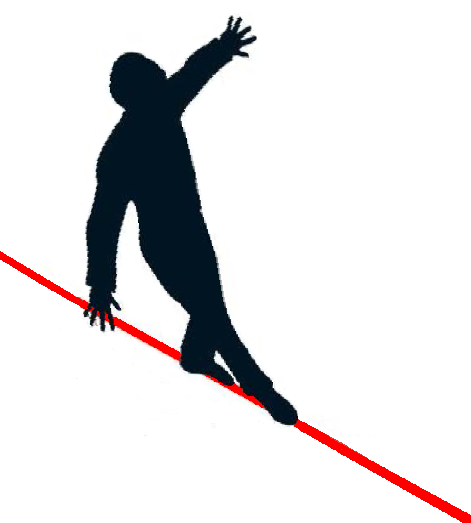 Conclusions and Way Forward
GHS provides operationalization of international Conventions on chemicals management, but must be specifically relevant and understandable to local communities.

Multi stakeholder education, down to grass roots levels

Decide how to get grass roots interested and knowledgeable about this subject, so it becomes a political imperative.

Adequate resources needed for Government agencies to carry out mandates.
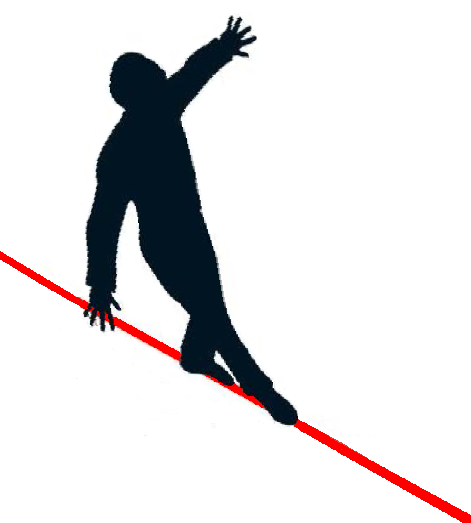 Conclusions and Way Forward
Local, innovative, low-cost methods must be developed for all classes of stakeholders.

Need for NGO facilitation at every level to keep the agenda moving forward . 

Harmonize chemicals management with established regional and national hazard management systems (CDEMA and NDO’s).

Maintain strong linkages with consumer associations

Webpage developed to facilitate information dissemination
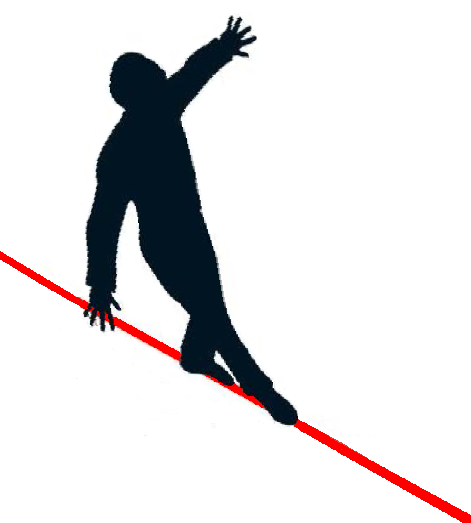 Conclusions and Way Forward
Government agencies should work with local NGOs on the awareness building for a wide stakeholder base.

Continuous communication with all focal points in order to keep track of  progress with local capacity enhancement. 

Establish a regional focal point for all consumer organizations, which must be sustained to ensure the holistic implementation of the GHS in the consumer sector.
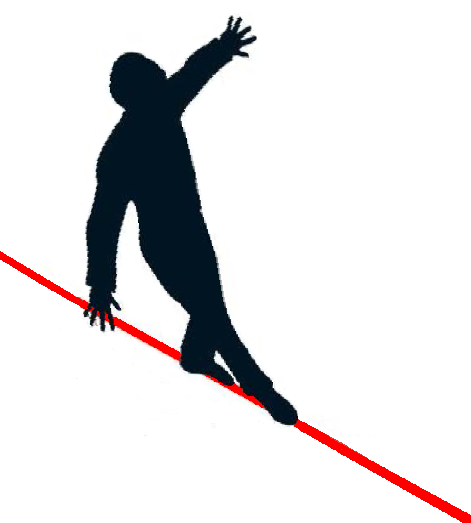 Thank you